Risk Management Concerns Post COVID: Protecting People and Assets- Best Practices
Anne Marie Towle, Global Captive Solutions Leader, Hylant  
Seung Yoo, Risk Manager, Regal Beloit 
Tami Earnhart, Partner, Labor Employment & Healthcare,                                     COVID Task Force, IceMiller

             3:25 – 4:15 p.m. Breakout Session 2A Pony Express North
Return to Work Trends:
Employee driven market (Forbes) 
60% of people are thinking of leaving their jobs in the next 6 months.

40% of Americans prefer to continue working from home (USA Today)
Increased productivity, but overall fatigue/burnout, increased mental health concerns.
Soul searching about how work (and learning) should be done.
Rethinking workplace tools and how to collaborate.
Embracing hybrid work models (with millions of variations) over 18 months.

Microsoft: 54% of employees are overworked, 39% feel exhausted 
The workday is intense: Productivity signals indicate digital overload.
Microsoft Teams meetings/email/document collaboration has surged.

Global Workplace Analytics: 25%-30% will work from home multiple days a week by end of 2021
Depending on location, remote work saved employees commuting money.
In New York area, in-office full time may cost $500/month.

 ZDNET- Hybrid work expected to be new normal
Morgan Stanley and Goldman Sachs expect everyone back in the office every day.
Companies like Atlassian plan to use their remote work DNA to poach talent.
Most companies are falling somewhere in the middle with a hybrid approach.
Vaccine Mandate Trends
Indeed: % of job posting stating that vaccines are required have doubled since early July 2021 (still small %)

Arizona State University (support from Rockefeller Foundation)
65% plan to offer employees incentives to get vaccinated 
63% require proof of vaccination
44% will require all employees to get vaccinated
42% of employees not allowed to return to the physical work environment
35% disciplinary actions, up to and including possible termination
31% will only encourage vaccination
14% will require some employees to get vaccinated
Employee Vaccine Mandates
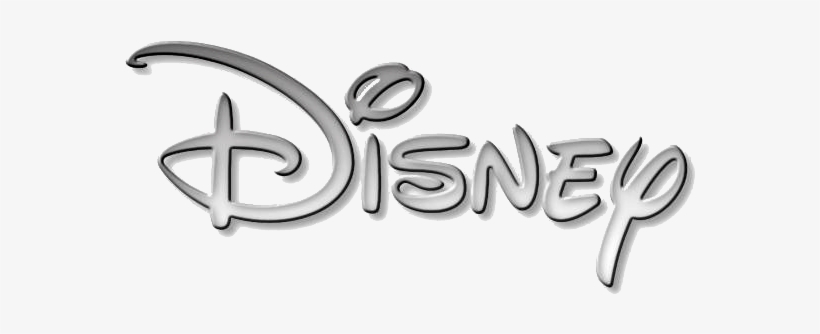 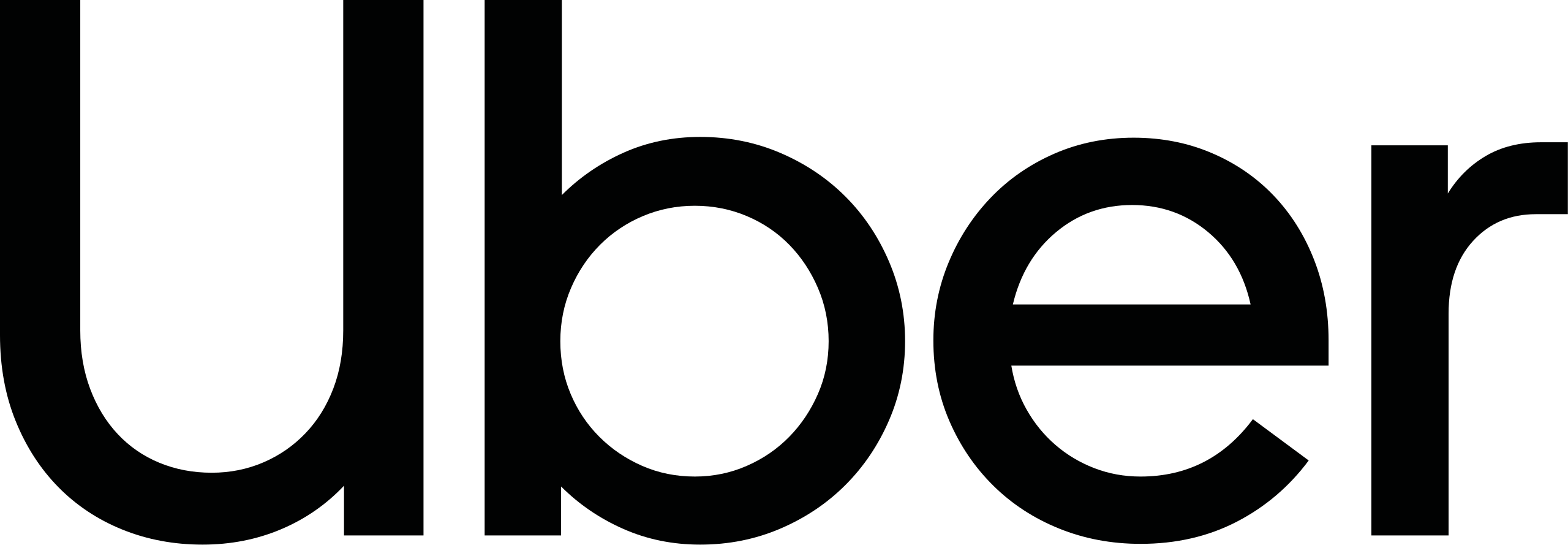 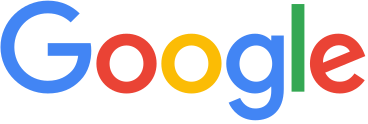 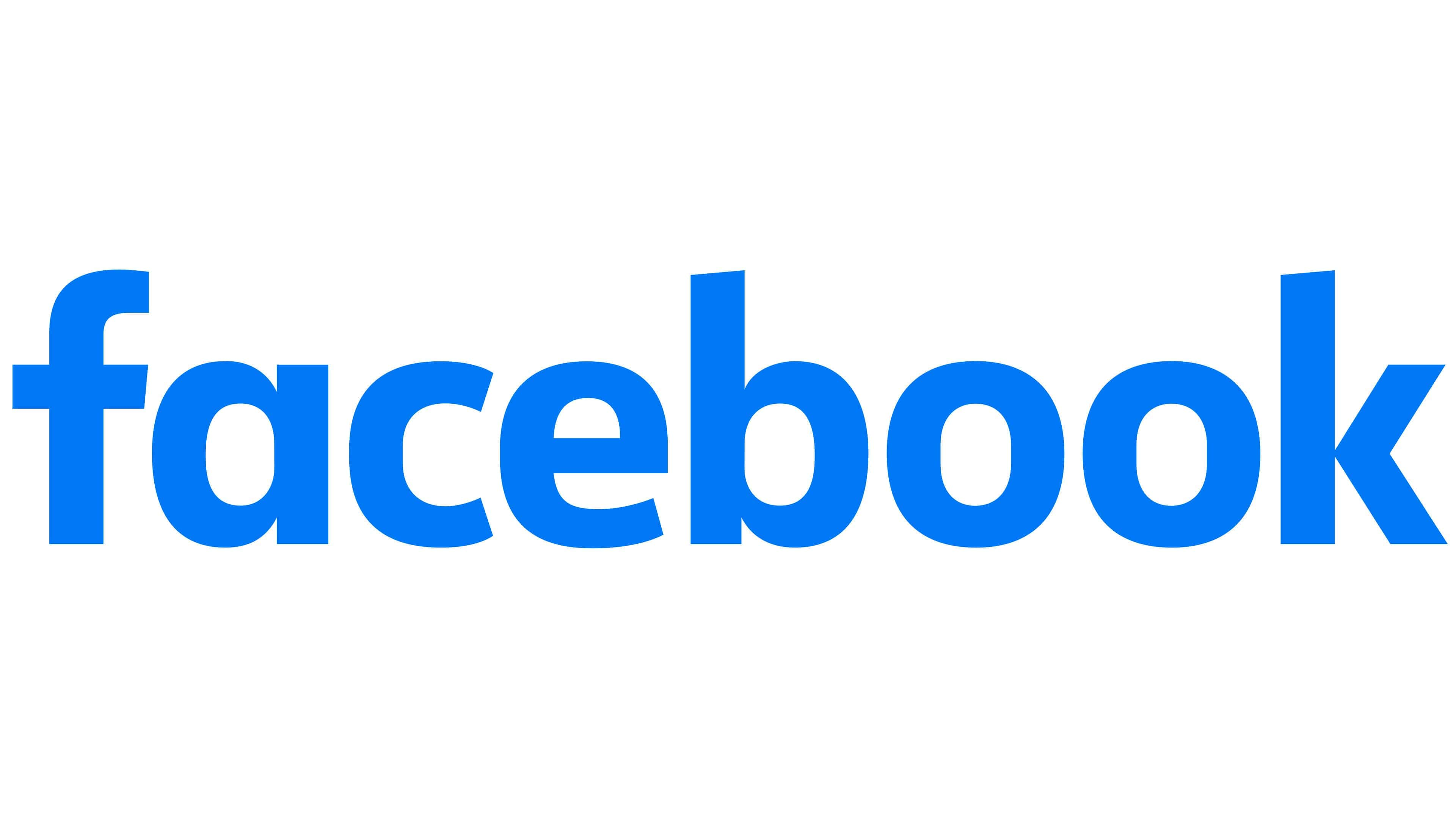 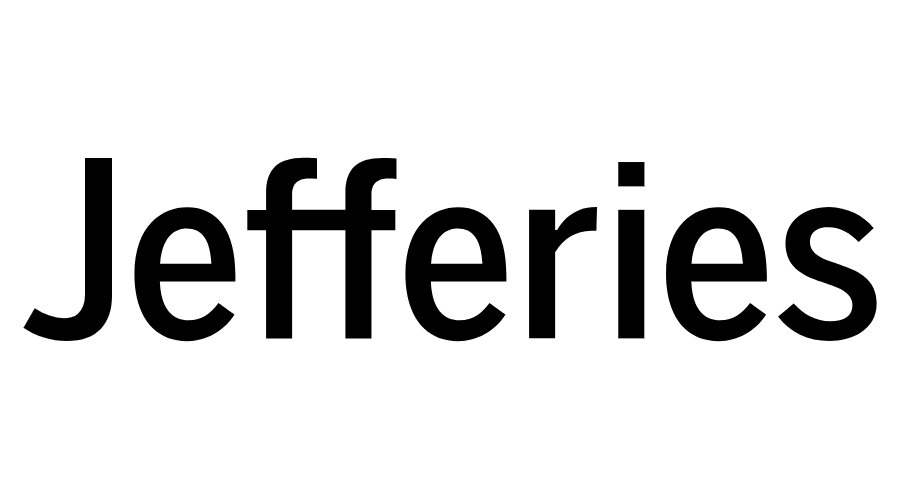 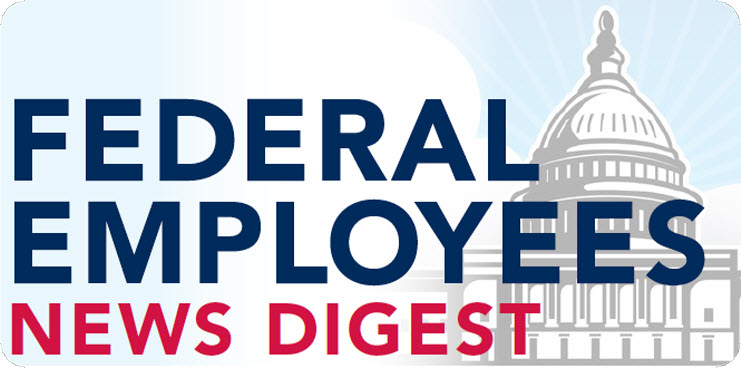 Source: MSNBC
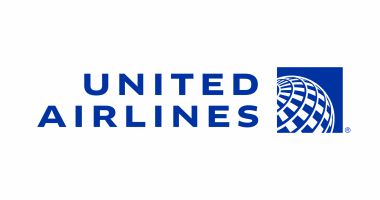 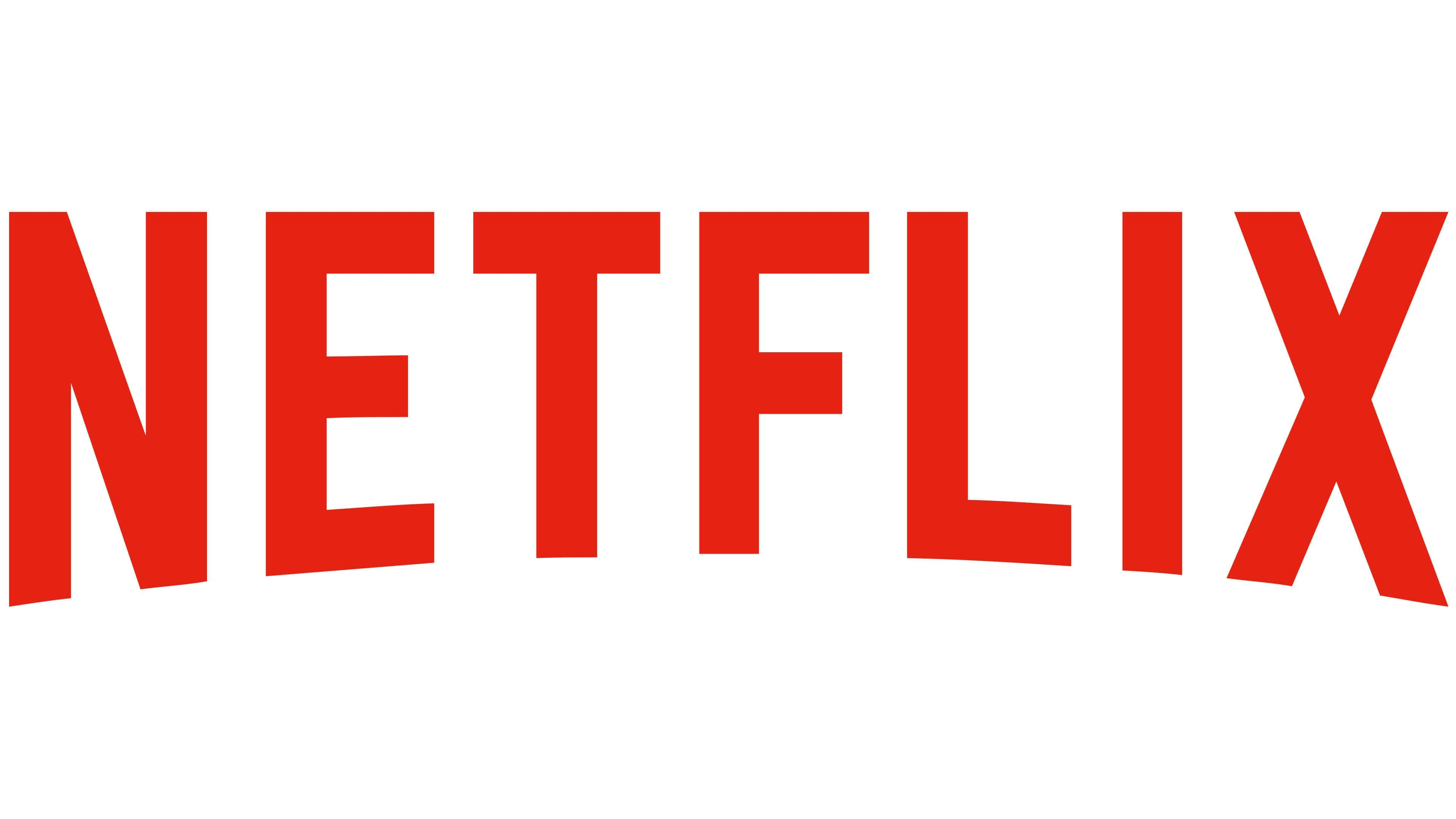 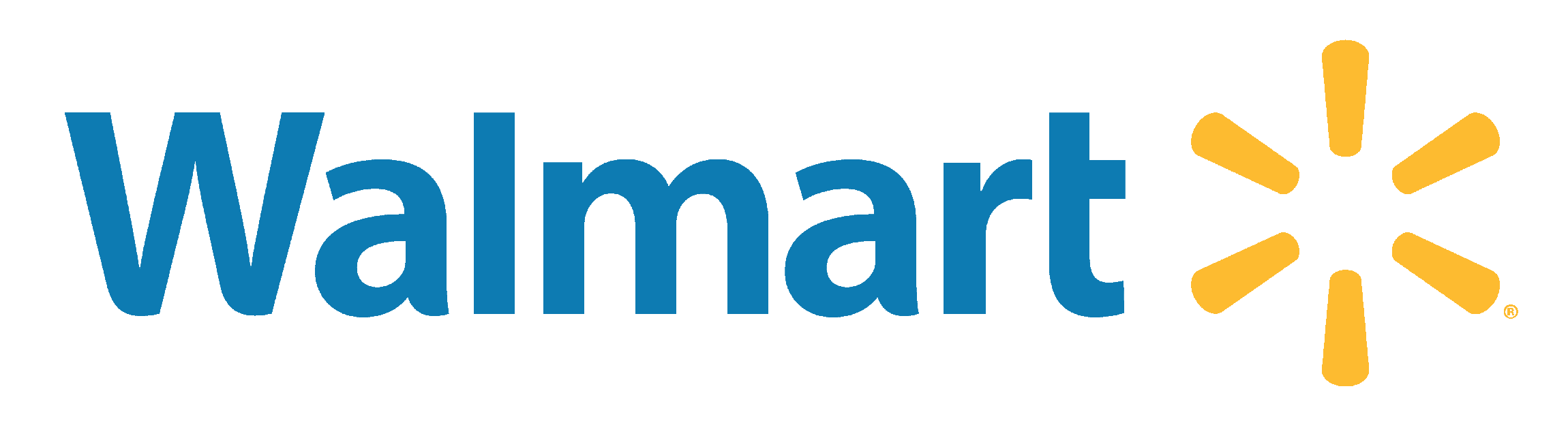 May Employers Mandate the COVID-19 Vaccine? EEOC: Yes, if…except…
Americans with Disabilities Act (ADA)
Restrictions on collecting medical information
Reasonable accommodations for employees with disabilities
Title VII of the Civil Rights Act of 1964
Reasonable accommodations for “sincerely held religious beliefs”
Genetic Information Nondiscrimination Act (GINA)
Re
www.eeoc.gov/wysk/what-you-should-know-about-covid-19-and-ada-rehabilitation-act-and-other-eeo-laws
ADA’s Prohibition on Medical Examinations or Making Disability-Related Inquiries
…unless job related and consistent with business necessity.
Asking or requiring an employee to show proof of receipt of vaccination is not a disability-related inquiry.(but follow-up questions might be!)
The vaccine itself is not a “medical examination”.
Pre-vaccination medical screenings are disability-related inquiries 
If the employer administers the vaccine (or a contractor on the employer’s behalf) on a mandatory basis, it must show that the pre-screening questions it asks employees are “job-related and consistent with business necessity.”
ADA’s Prohibition on Medical Examinations or Making Disability-Related Inquiries
Exceptions? 
ADA provision is not triggered if:
The employer offering it, it is voluntary, and there are no consequences for refusal to answer the pre-vaccination questions. (and, therefore, not receive the vaccine)
Employers require employees to receive a vaccine from a third party who is not under contract with the employer. (such as a pharmacy or healthcare provider)
EEOC: Yes, if…except… (continued)Reasonable Accommodations under the ADA and Title VII
Requirement to provide reasonable accommodation, absent undue hardship, to employees unable to receive the vaccine due to:
(1) Disability 
Direct threat analysis 
Reasonable accommodations
(2) Sincerely held religious belief

What about pregnancy?
Considerations for GINAGenetic Information Nondiscrimination Act of 2008
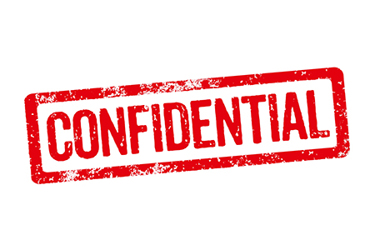 Confidentiality Obligations
Chicago Ordinance Related to Vaccines
May not require employee be vaccinated during off-shift hours.Cannot retaliate for taking time during a shift to get vaccinated.Employees may use (and employer must allow) their accrued paid sick leave or paid time to get vaccine.If vaccine is mandated, must compensate employees for time (up to 4 hours) and cannot require use of paid sick leave or paid time off to cover the hours missed to get vaccinated.
Mandating Vaccines: Other Considerations
What type of workplace?
Will it be well-received?
What if employees say no?
How much of workforce is vaccinated?
COVID-19 Vaccine Incentives
EEOC Guidance
Related to vaccine administered by employer (or agent of employer) is not coercive.
Offer the OPPORTUNITY for family member to receive the vaccine, provided employer complies with GINA.
Reasonable Accommodations
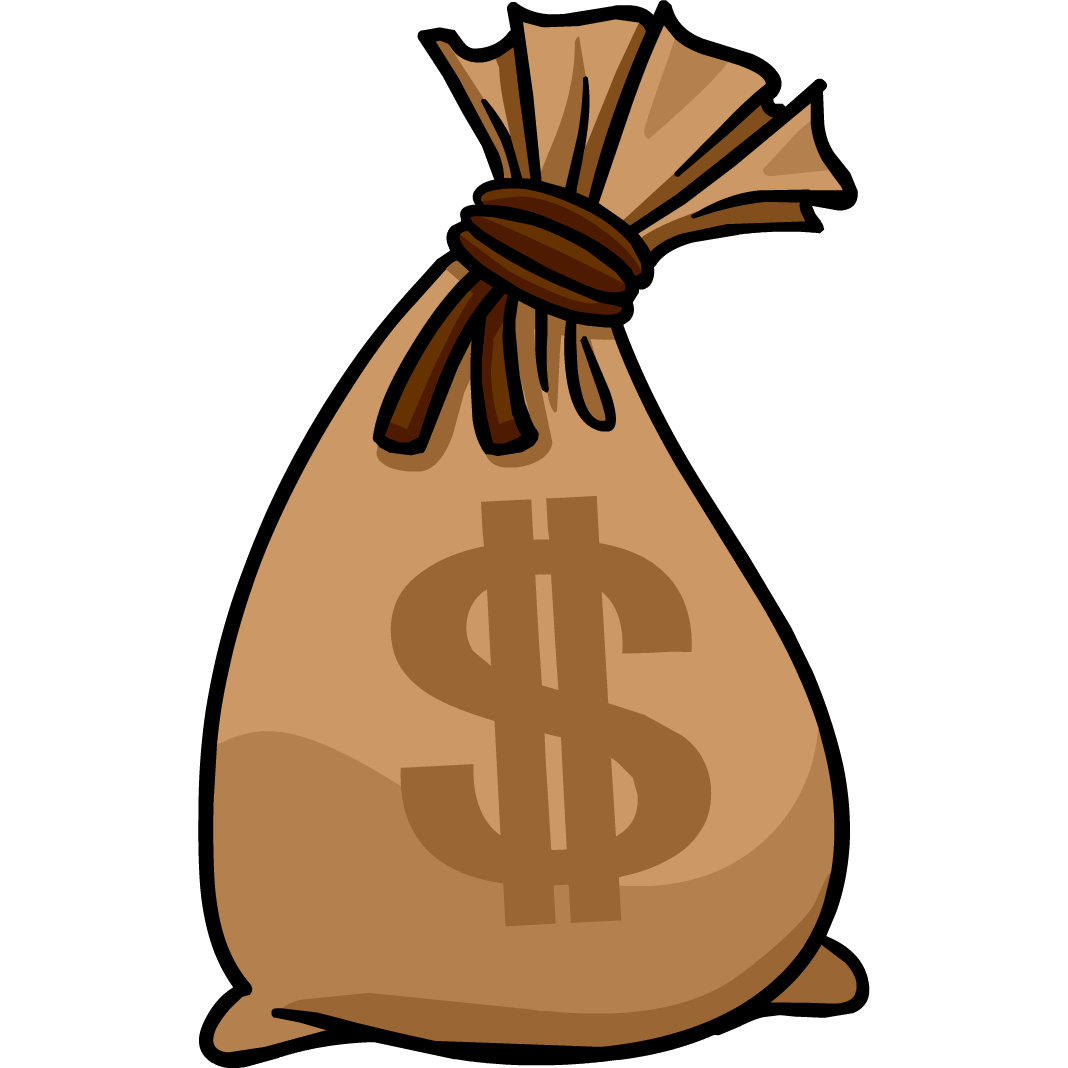 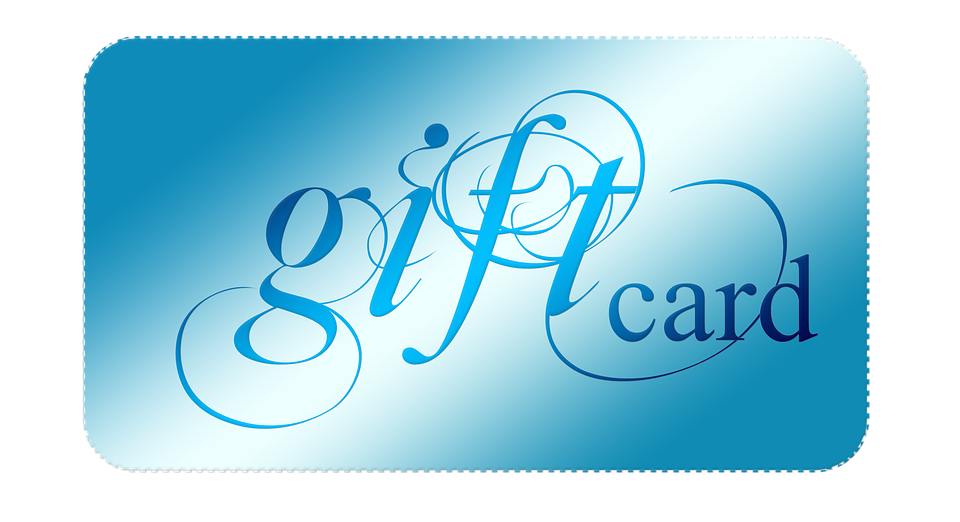 COVID-Related Leave or Reasonable Accommodations
Family Medical Leave Act

Americans with Disabilities Act

State or local laws (e.g., paid sick leave)
What Makes a Safe Workplace in 2021?
CDC guidance for fully vaccinated individuals:
www.cdc.gov/coronavirus/2019-ncov/vaccines/fully-vaccinated-guidance.html 
May 28, 2021 
Fully vaccinated may resume activities without wearing masks or physically distancing (state/local laws), including local business/workplace guidance  
July 27, 2021
Fully vaccinated individuals should wear a mask in public indoor settings in areas of substantial or high transmission https://covid.cdc.gov/covid-data-tracker/#county-view 
Recommend that fully vaccinated individuals who have come into close contact with suspected or confirmed COVID-19 be tested 3-5 days after exposure and wear a mask in public indoor settings for 14 days or until they receive a negative test result.
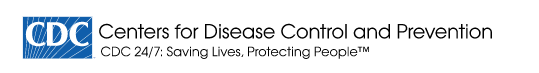 OSHA Protecting Workers: Guidance on Mitigating and Preventing the Spread of COVID-19 in the Workplace
RECOMMENDATIONS ONLY - Amended Aug. 13, 2021 
Grant paid time off for workers to get vaccinated. Either mandate vaccination or require regular testing.
Workers who are infected, unvaccinated workers who have had close contact with someone who tested positive for COVID-19, and all workers with COVID-19 symptoms to stay home.(Adopted CDC Guidelines for vaccinated. Recommends people who are not fully vaccinated be tested immediately after exposure, and, if negative, tested again in 5–7 days after last exposure or immediately if symptoms develop.)
Implement physical distancing for unvaccinated and otherwise at-risk workers in all communal work areas.
Provide unvaccinated and at-risk workers face coverings or surgical masks.
Educate and train workers on COVID-19 policies and procedures using accessible formats and languages they understand.
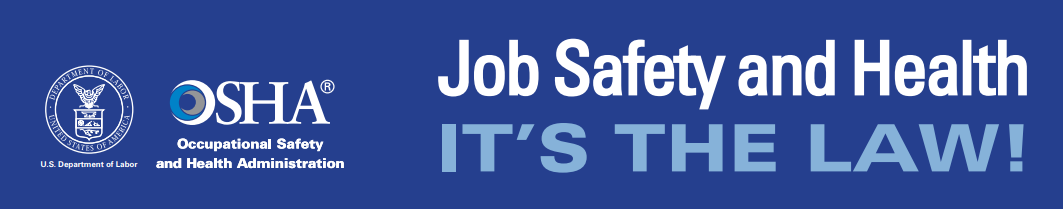 OSHA Protecting Workers: Guidance on Mitigating and Preventing the Spread of COVID-19 in the Workplace
Suggest that unvaccinated customers, visitors, or guests wear face coverings.
Maintain ventilation systems.
Perform routine cleaning and disinfection.
Record and report COVID-19 infections and deaths.
Form 300 recording if: (1) the case is a confirmed case of COVID-19(2) the case is work-related; and (3) the case involves one or more relevant recording criteria (set forth in 29 CFR 1904.7)       (e.g., medical treatment, days away from work)
Not enforcing reporting related to vaccine side effects until at least May 2022
Implement protections from retaliation and setting up an anonymous process for workers to voice concerns about COVID-19 related hazards. 
Follow other applicable mandatory standards such as PPE requirements, respiratory protection, sanitation and access to medical and exposure records.
What Makes a Safe Workplace in 2021?
State or local laws/orders
State COVID-19 Liability Shields: Illinois House Bill No. 2571 (pending legislation) 
Individuals, business, or units of local government shall not be liable in a civil action claiming an injury from exposure or potential exposure to COVID-19.  To gain protection, act or omission alleged to violate a duty must comply with:  
(1) federal regulations 
(2) state regulations 
(3) a presidential executive order
(4) gubernatorial executive order
(5) other guidance applicable at the time of the alleged exposure

Other states with pending or passed legislation providing some protection from COVID related claims: Indiana; Florida; Iowa; Mississippi; Missouri
Safety-Related Refusals to WorkThe National Labor Relations Act (NLRA)
Section 8(a)(1) generally prohibits employers from terminating or disciplining employees based on their engagement in protected concerted activity.

Refusing to work based on safety concerns may be considered protected concerted activity where employees act have a reasonable, good faith belief of unsafe working conditions.

Must be “concerted” activity

This prohibition applies to unionized and non-nonunionized workplaces!
OSHA: Safety-Related Refusals to Work
Employee’s first recourse: Bring an alleged hazard to the employer’s attention or file a complaint with OSHA

Right to refuse work in limited circumstances where there is imminent danger: 29 C.F.R. § 1977.12
[O]ccasions might arise when an employee is confronted with a choice between not performing assigned tasks or subjecting himself to serious injury or death arising from a hazardous condition at the workplace. If the employee, with no reasonable alternative, refuses in good faith to expose himself to the dangerous condition, he would be protected against subsequent discrimination. The condition causing the employee's apprehension of death or injury must be of such a nature that a reasonable person, under the circumstances then confronting the employee, would conclude that there is a real danger of death or serious injury and that there is insufficient time, due to the urgency of the situation, to eliminate the danger through resort to regular statutory enforcement channels. In addition, in such circumstances, the employee, where possible, must also have sought from his employer, and been unable to obtain, a correction of the dangerous condition.
Why use a Captive?
Coverage
Fill coverage gaps
Exclusions for difficult risks
Control
Management of claims
Program design
Captive
Strategic enabler
Compliance
Legal and tax certainty 
Premium allocation
Capacity
Access to reinsurance
Commercial
Affinity programs
Extended warranties
Cost
Leverage the market
Captive Innovation
Captive Lines of Coverage: Post-COVID World
Captive Surplus Use
Flexibility
Post-Covid Lessons Learned
Be proactive 
Captive and ART solutions
Take advantage of experts
Captive feasibility studies
Analytics to determine risk appetite of your organization
Challenge yourself, carriers, broker partners
References
https://www.usatoday.com/story/tech/2021/07/19/why-going-back-office-will-be-harder-than-working-from-home/7999009002/ 
https://www.zdnet.com/article/return-to-work-meets-hybrid-office-6-looming-questions/
https://www.vox.com/recode/22583285/companies-remote-work-home-office-tsedal-neeley-harvard
https://timesofsandiego.com/business/2021/07/11/mothers-struggle-to-return-to-work-as-california-reopens-from-covid/
https://www.techrepublic.com/article/businesses-must-embrace-radical-change-to-workplace-strategies-or-risk-massive-turnover/
https://hbr.org/2021/07/why-youre-so-anxious-about-going-back-to-the-office
https://www.cnbc.com/2021/06/29/more-people-plan-to-quit-as-return-to-work-plans-go-into-effect-.html
Hylant Reimagining the Post-Pandemic Workplace: Supporting Well-being in the Return to Work. View the webinar results of complied current and best practices for returning to the office: https://www.hylant.com/wp-content/uploads/2021/07/Reimagining-the-Post-Pandemic-Workplace-Current-Best-Practices.pdf  Watch a recording of the webinar: https://vimeo.com/580466414
Thank You
Tami Earnhart: tami.earnhart@icemiller.com
Anne Marie Towle: anne.marie.towle@hylant.com
Seung Yoo: seung.yoo@regalbeloit.com